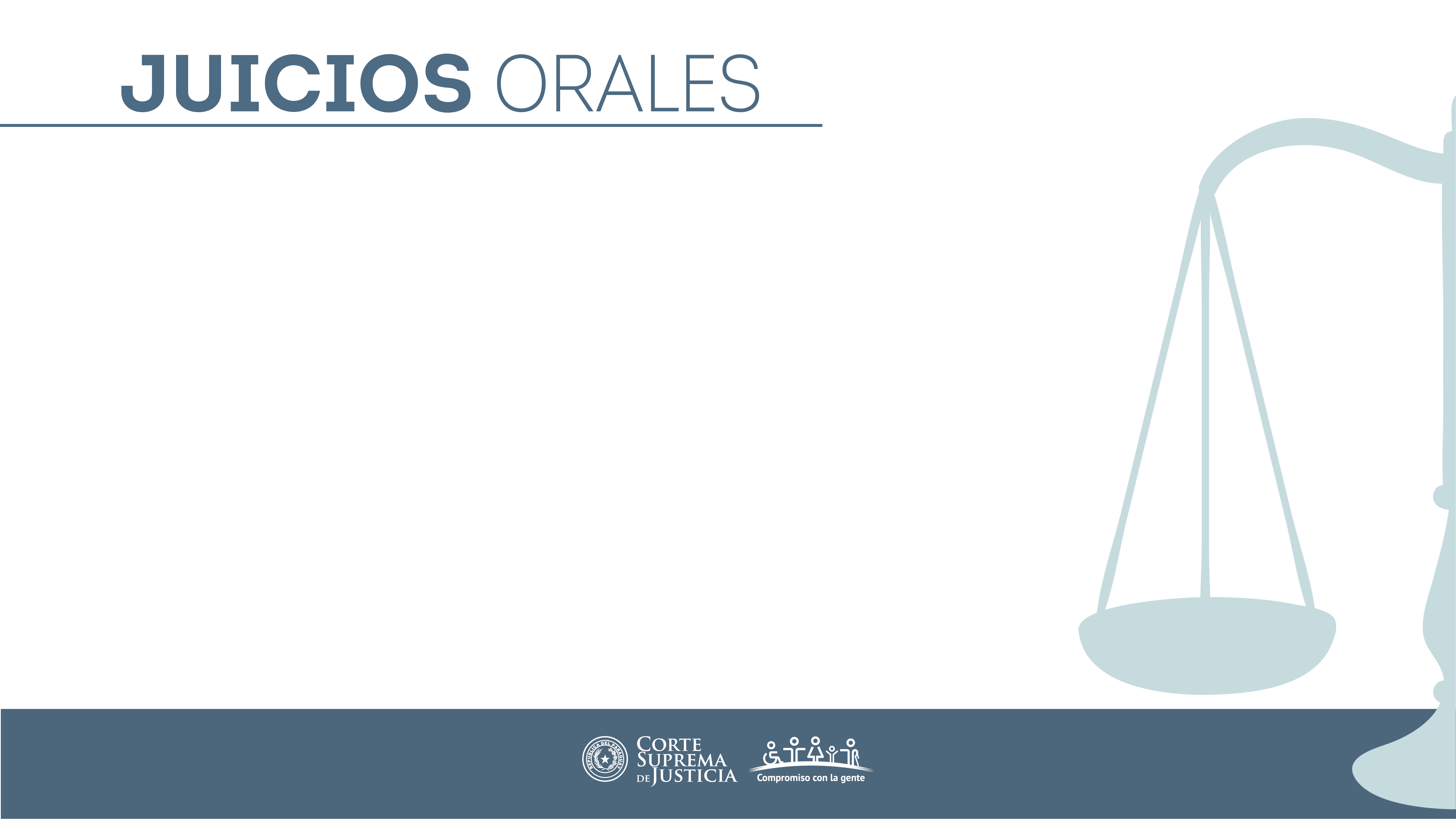 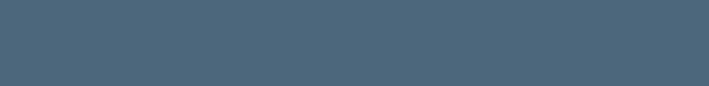 a realizarse en fecha 01 de agosto de 2023
CAUSA:
CAUSA N°3802/2022: EDGAR MANUEL GUILLÉN SALDÍVAR S/ H.P.C/ LA PROPIEDAD DE LOS OBJETOS Y OTROS DERECHOS PATRIMONIALES - HURTO AGRAVADO - EN CAACUPÉ
TRIBUNAL:
CRISTEL SANDRINA MULLER DE PERALTA
LILIANA RUIZ DÍAZ GUERRERO
ALBERTO PERALTA VEGA
HORA: 07:30
SALA: 2
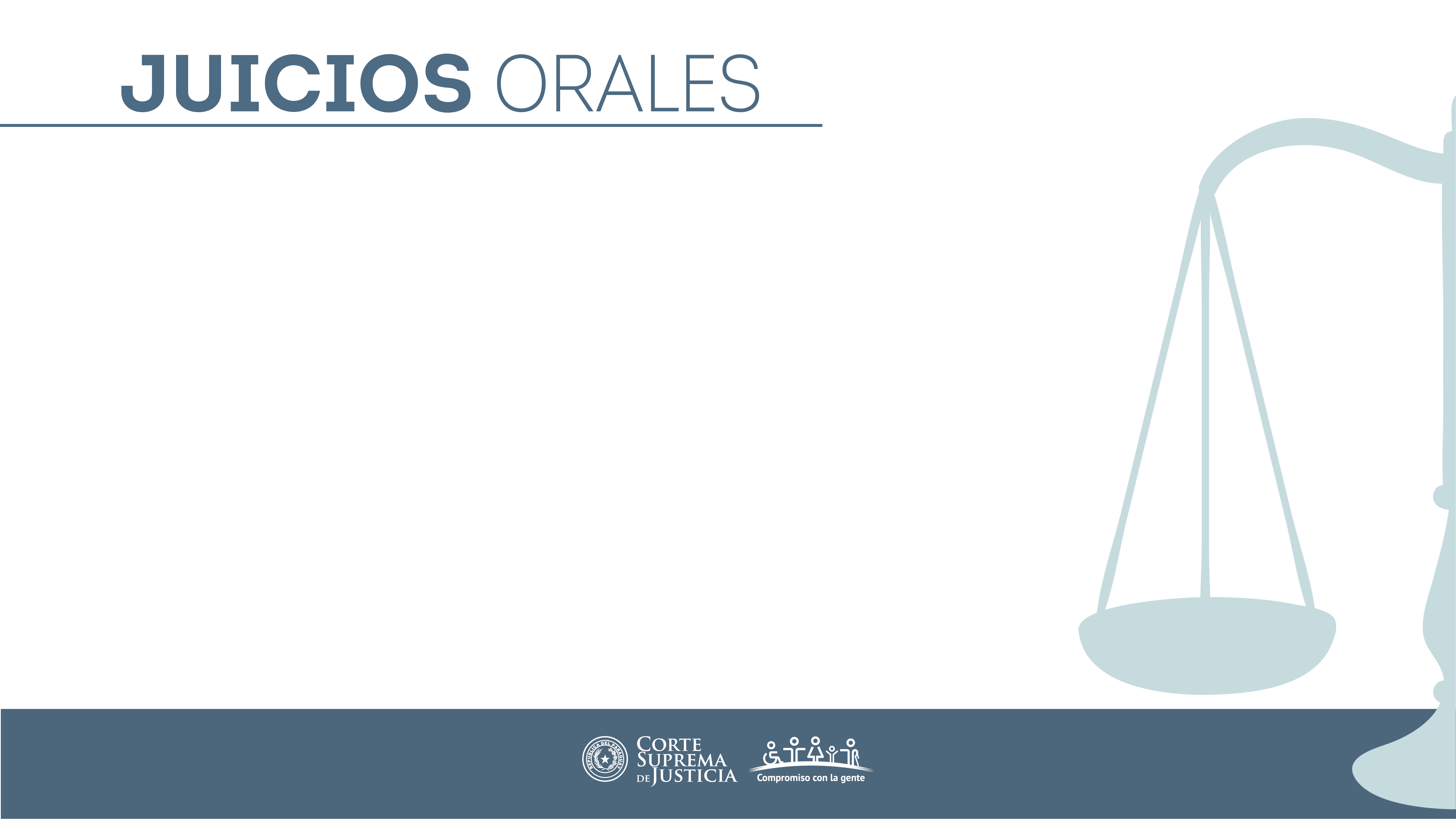 ESTADO: Continuación
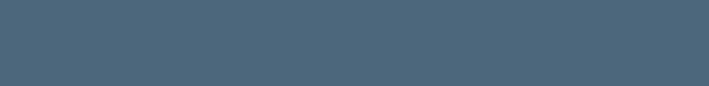 a realizarse en fecha 01 de agosto de 2023
CAUSA:
PABLO SEBASTÍAN FERREIRA S/ H.P. LESIÓN CULPOSA - EN SAN BERNARDINO
TRIBUNAL:
ÁNGELA CAROLINA JARA VALLEJOS
HORA: 07:45
SALA: 1
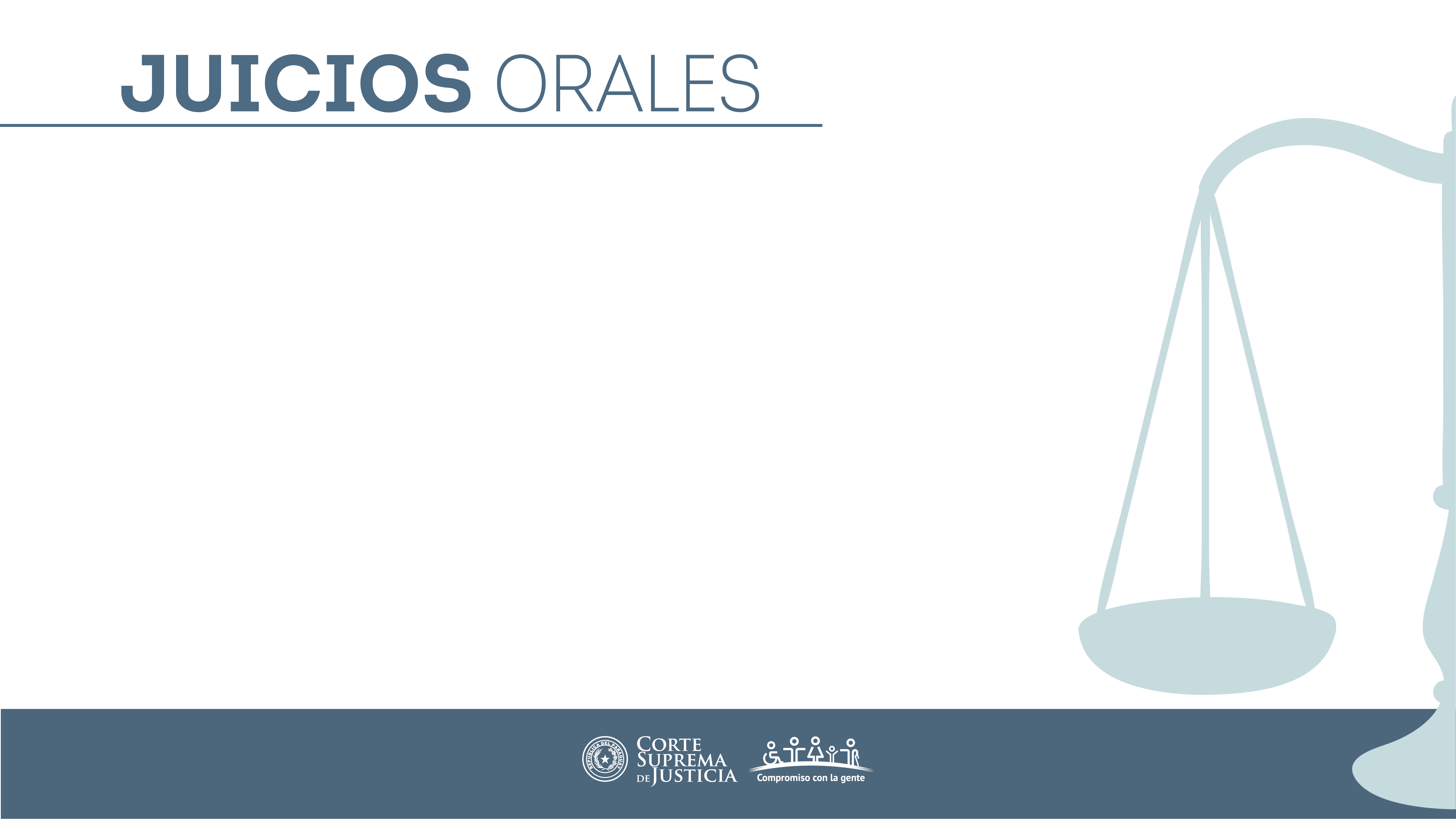 ESTADO: Continuación
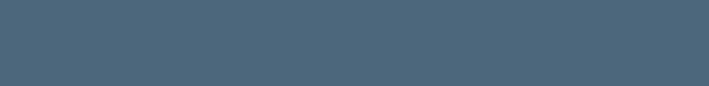 a realizarse en fecha 01 de agosto de 2023
CAUSA:
CAUSA N° 3128/2022: L.C.A.S/ H.P. C/ NIÑOS Y ADOLESCENTES – ABUSO SEXUAL EN NIÑOS - EN CAACUPÉ
TRIBUNAL:
CRISTEL SANDRINA MULLER DE PERALTA
LILIANA RUIZ DÍAZ GUERRERO
ALBERTO PERALTA VEGA
HORA: 09:00
SALA: 2
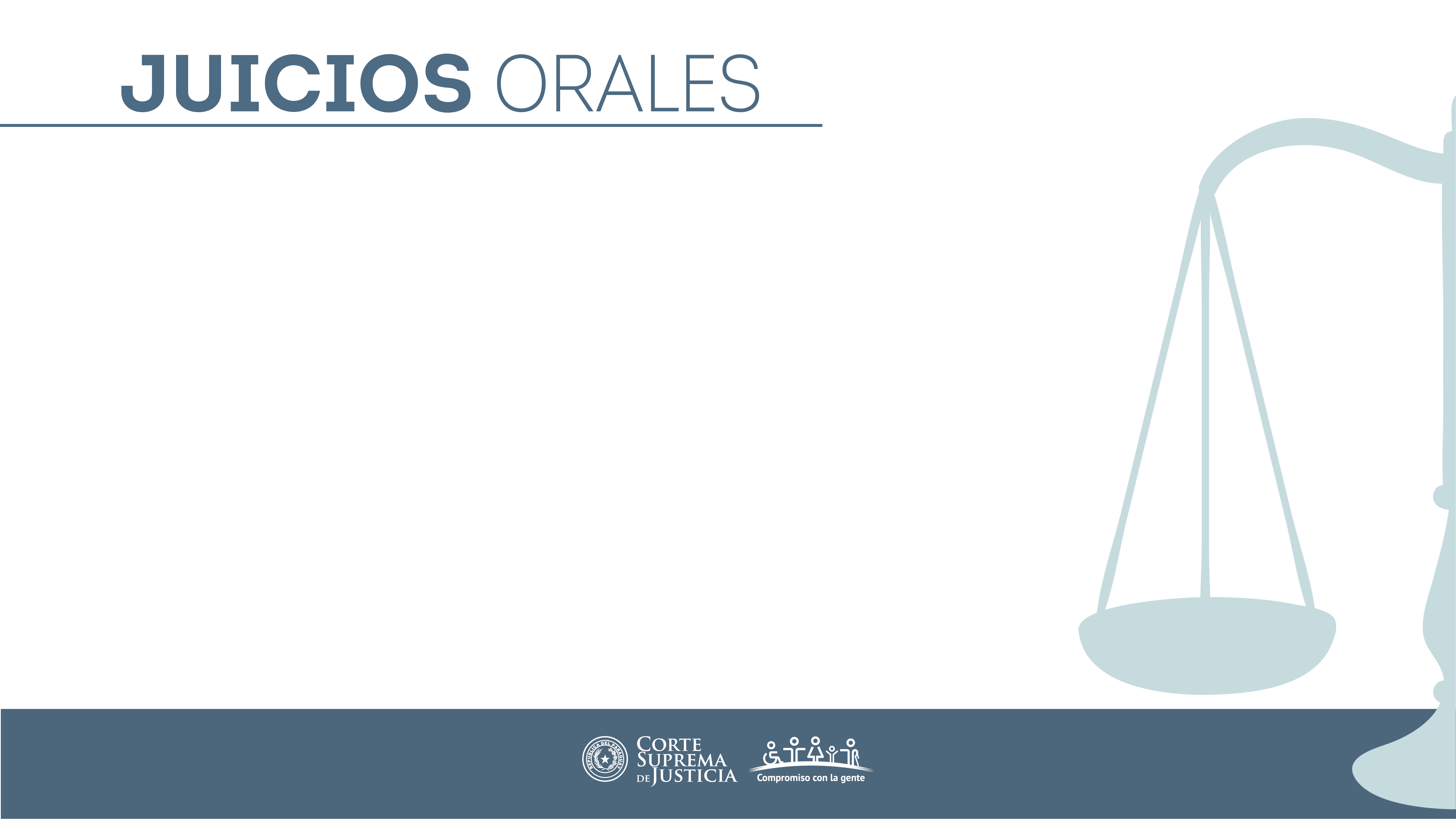 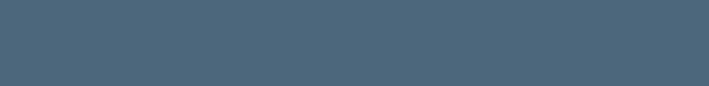 a realizarse en fecha 01 de agosto de 2023
CAUSA:
CAUSA N°784/2022: MARA NOEMÍ BORDÓN ACOSTA S/ H.P.C/ LA PROPIEDAD DE LOS OBJETOS Y OTROS DERECHOS PATRIMONIALES - HURTO AGRAVADO - EN CAACUPÉ
TRIBUNAL:
CRISTEL SANDRINA MULLER DE PERALTA
ALBERTO PERALTA VEGA
ÁNGELA CAROLINA JARA VALLEJOS
HORA: 10:30
SALA: 2
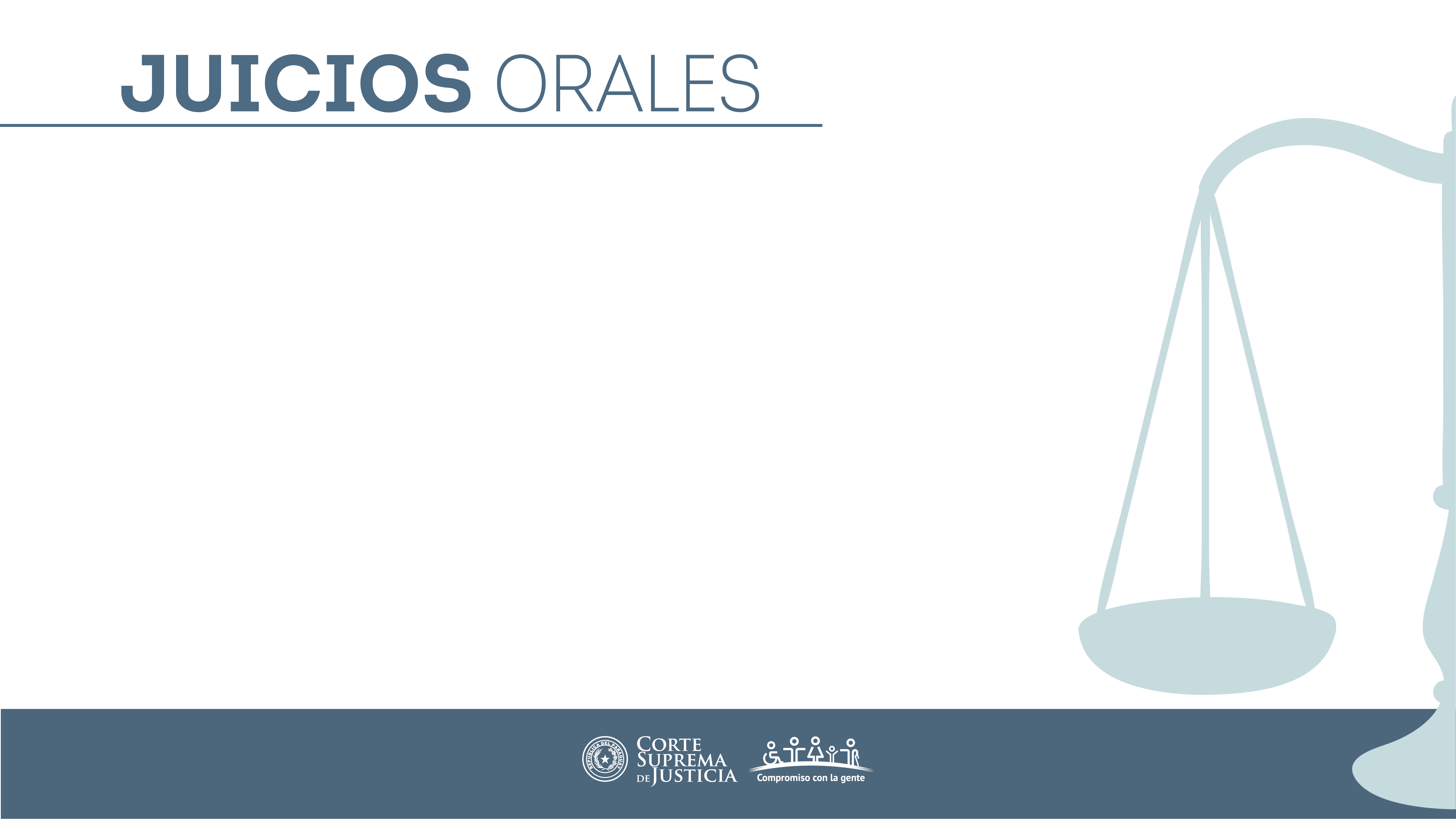 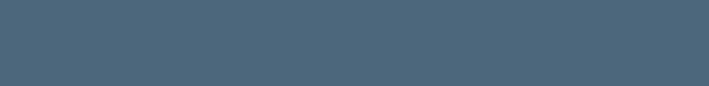 a realizarse en fecha 01 de agosto de 2023
CAUSA:
CAUSA N°5457/2022:  A.F.R. S/ H.P. C/ EL ESTADO CIVIL EL ESTADO Y LA FAMILIA- INCUMPLIMIENTO DEL DEBER LEGAL ALIMENTARIO- EN CAACUPÉ
TRIBUNAL:
CRISTEL SANDRINA MULLER DE PERALTA
LILIANA RUIZ DÍAZ GUERRERO
ALBERTO PERALTA VEGA
HORA:12:00
SALA: 2